فرھنگ عمید
فرہنگ عمید حسن عمید کی تالیف ہے جودو جلد میں کئی بار ایران پاکستان اور ہندوستان میں چھپ چکی ہے . یہ ڈکشنری فارسی عربی یورپین اور ترکی الفاظ کے معنا اور اس كے علاوه اصطلاحات ادبی اور علمی کے همراه تیار کی گئی ہے. یہ سب سے پہلے ۱۳۲۵ ہجری شمسی میں 936 صفات کے ساتھ منظر عام پر آئی..لیکن دس سال کے عرصے میں اس میں مزید اصطلاحات اور الفاظ کے ساتھ اسے ۱۳۴۲ ه ش میں دوبارہ شائع کیا گیا
فرھنگ عمید
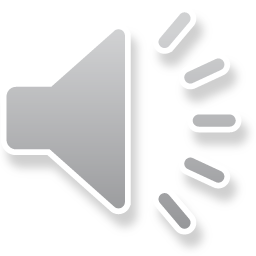 فرھنگ عمید
فرھنگ عمید
حسن عمید ایک اخبار نویس اور معروف لغت نویس ہیں اور آپ نے اپنی زندگی کے کئی عشرے اس لغت کو لکھنے میں صرف کیے اسی لیے آپ کی زندگی کا سب سے بڑا کارنامہ اسی لغت کو لکھنا هے. خراسان کے ایک رسالے اور روزنامہ تو س کے دبیر رہے. اور کئی سال تک خراسان میں روز نامہ نگاری یعنی اخبار نویس کے طور پر کام کرتے رہے.
فرھنگ عمید
اس لغت میں ساٹھ ہزار الفاظ کے معنی اور ان کی متعلقه تفصیل در`ج هے . اس لغت کی خوبی یہ ہے کہ:
 الفاظ کی ادائیگی کے لئے بریکٹ میں ہر لفظ کے سامنے اس کے تلفظ کی علامات درج ہیں. 
الفاظ کا تعلق جس زبان سے ہے اس کا بھی ذکر کیا گیا ہے اور یورپی الفاظ جو فارسی میں داخل ہوگئے ہیں ان کا بھی تفصیل سے ذکر ہے. 
عربی الفاظ کا تلفظ واضح اور سادہ طریقے سے بیان کیا ہے
.
یہ ڈکشنری مختلف  ویب ساییٹس پر آنلائن, پی ڈی ایف ,اور سی ڈی کی صورت میں آسانی سے مل جاتی ہے
فرھنگ  عمید
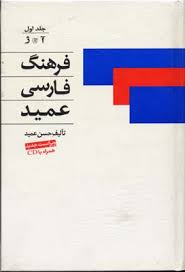 https://dictionary.abadis.ir/amid/


Please follow the link and find more illustrations
https://poretoos.blogsky.com/1392/03/16/post-413/%D8%AD%D8%B3%D9%86-%D8%B9%D9%85%DB%8C%D8%AF
حسن عمید کے احوال زندگی پر جاننے کے لئے اس لنک سے استفادہ کریں ۔
فرھنگ عمید کی کچھ اشاعتیں
فرهنگ عمید، دو جلد، 1342، تهران: ابن سینا / تهران: امیرکبیر / چاپ دهم 1374 / چاپ یازدهم 1376 / چاپ پانزدهم 1378 / چاپ بیست و یکم 1379 / چاپ بیست و دوم 1381.
فرهنگ عمید، 1381، شهر ری: بیغش، 1144 ص.
فرهنگ جیبی عمید شامل واژه های فارسی و لغات عربی و اروپایی مصطلح در زبان فارسی، و اصطلاحات علمی و ادبی، 1335 / تهران: امیرکبیر، 1360 / 1363 / 1373، 53 + 1254 ص / 1374، تهران: امیرکبیر، 1288 ص / چاپ هفتم 1375 / چاپ نهم 1376 / ویرایش دوم 1378 / چاپ یازدهم 1379 / چاپ بیست و پنجم 1381.
فرهنگ فارسی عمید، چاپ چهارم 1374، تهران: امیرکبیر، 3 ج (2539 ص.) / چاپ هفتم 1381
فرھنگ عمید
سپاس